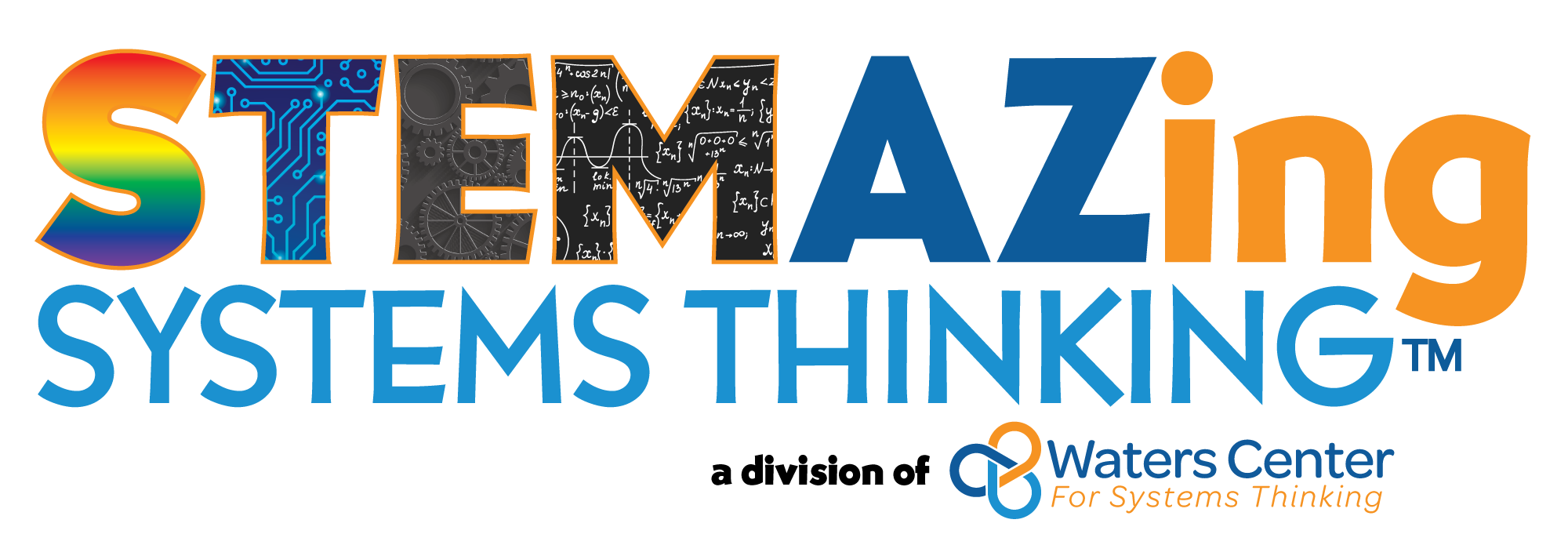 The Bathtub Game
Find more resources like this at STEMAZing.org
[Speaker Notes: The Bathtub Game is from The Climate Change Playbook by Dennis Meadows, Linda Booth Sweeney, and Gillian Martin Mehers.
You can find a printable worksheet for this activity here:]
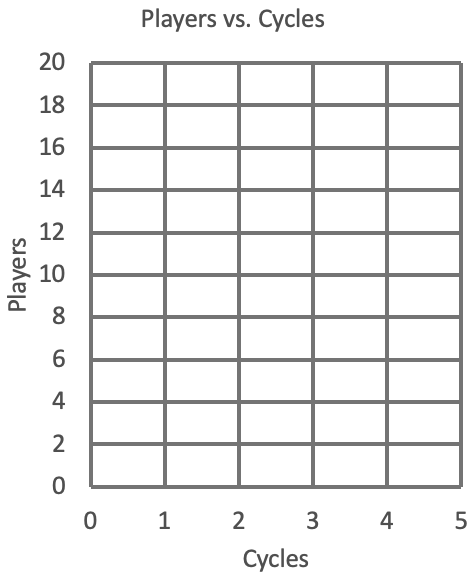 Draw this behavior-over-time graph on your whiteboard paddle.
[Speaker Notes: If you don’t want to take the time to have your students draw these graphs, you could use The Bathtub Game Worksheet found here:]
Trial 1
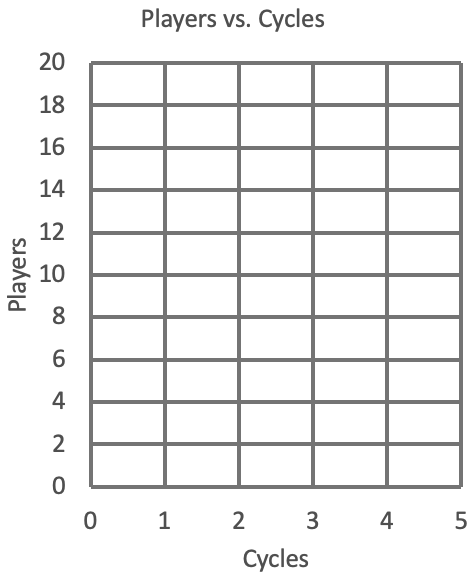 Trial 1: 
Start with 6 players in the stock. 
Five cycles of:
Inflow: 2 players in.
Outflow: 0 players out.
Safety Slide
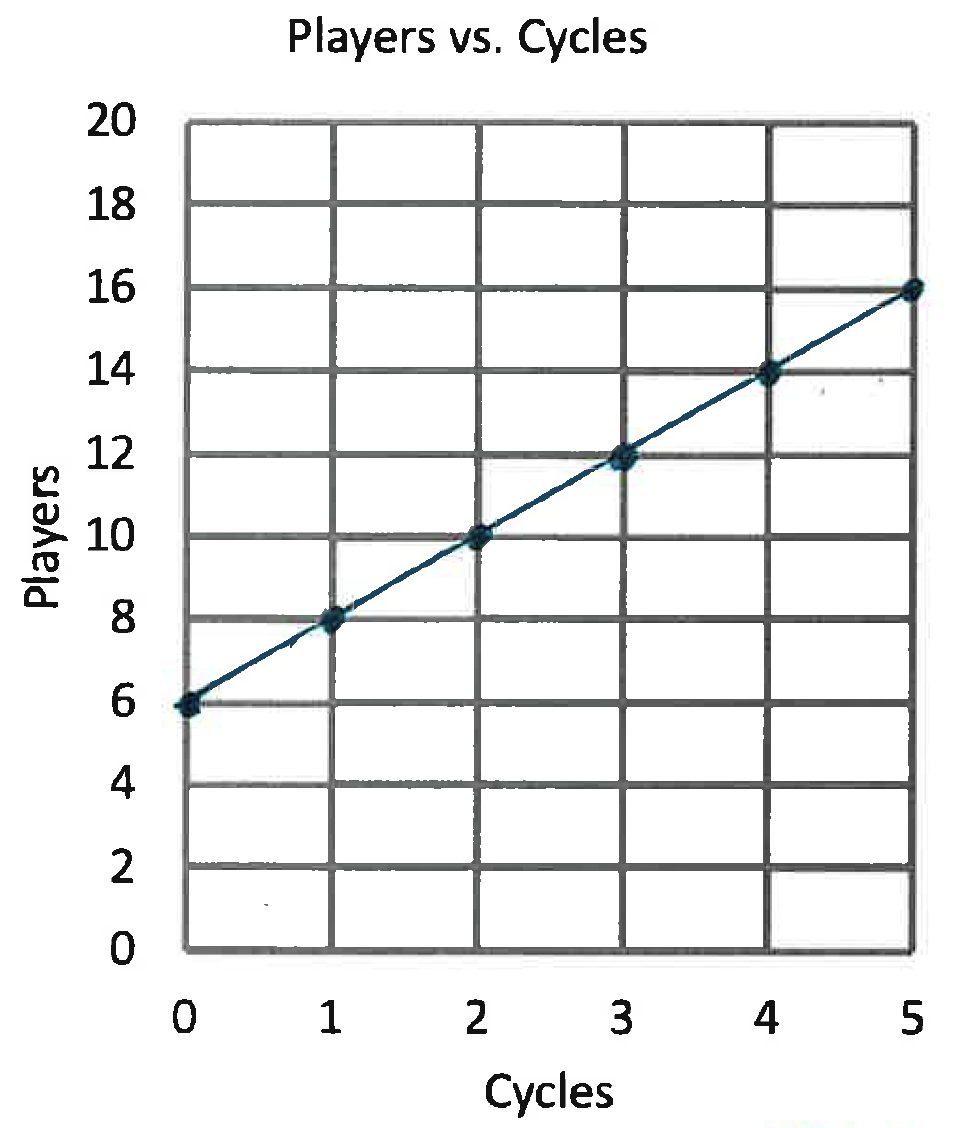 Trial 1: 
Start with 6 players in the stock. 
Five cycles of:
Inflow: 2 players in.
Outflow: 0 players out.

Lesson: If inflow is greater than outflow…
Trial 2
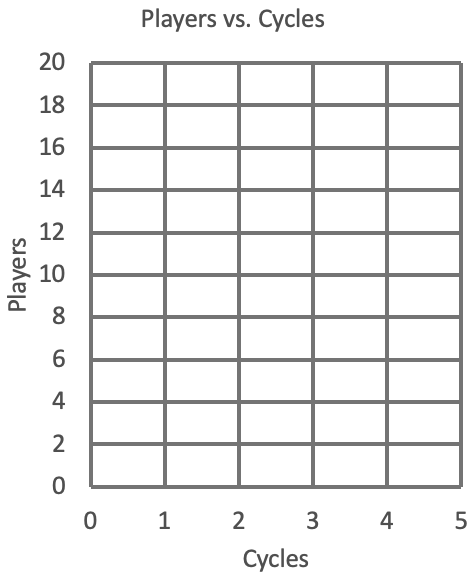 Trial 2: 
Start with 6 players in the stock. 
Two cycles of:
Inflow: 2 players in.
Outflow: 0 players out.
Three cycles of:
Inflow: 1 player in.
Outflow: 0 Players out.
Safety Slide
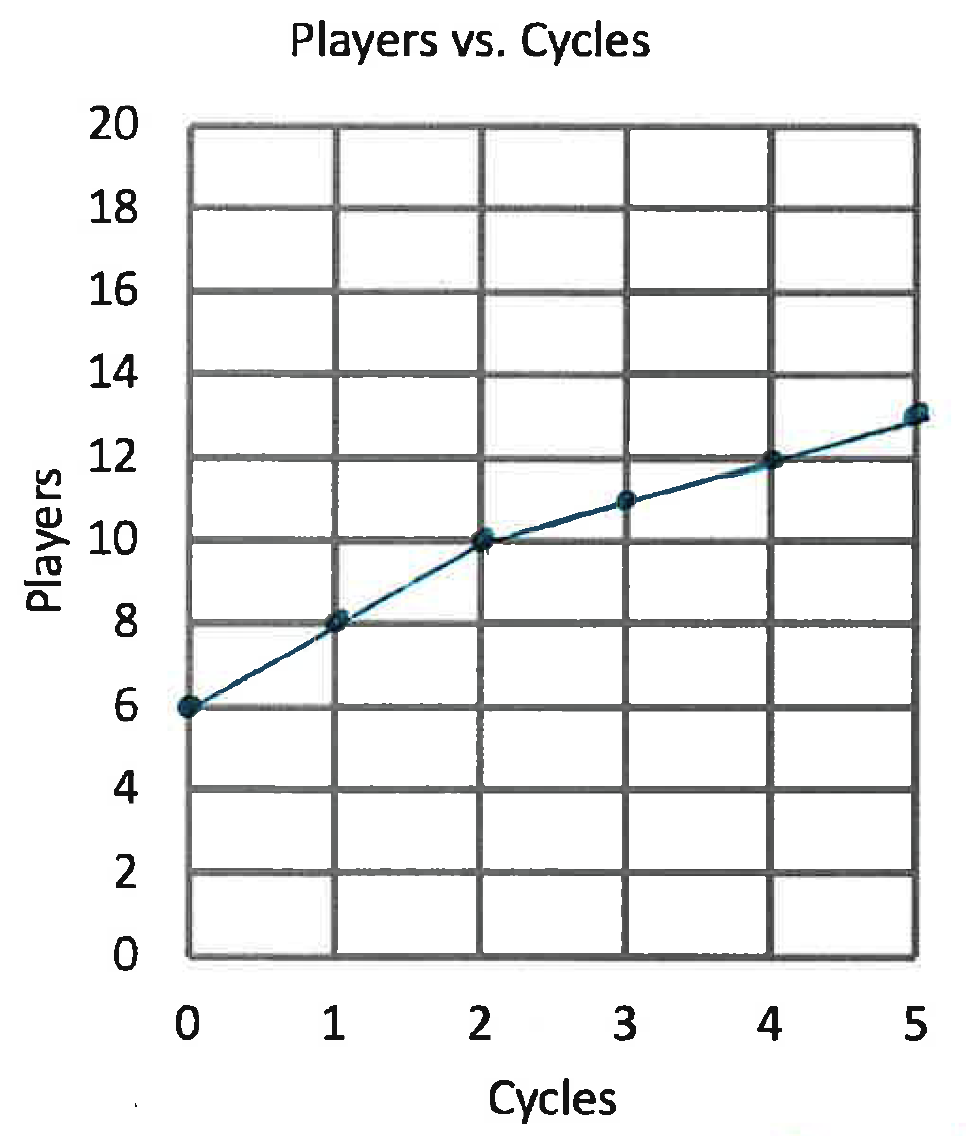 Trial 2: 
Start with 6 players in the stock. 
Two cycles of:
Inflow: 2 players in.
Outflow: 0 players out.
Three cycles of:
Inflow: 1 player in.
Outflow: 0 Players out.

Lesson: Even if inflow is made smaller, if the inflow is greater than the outflow…
Trial 3
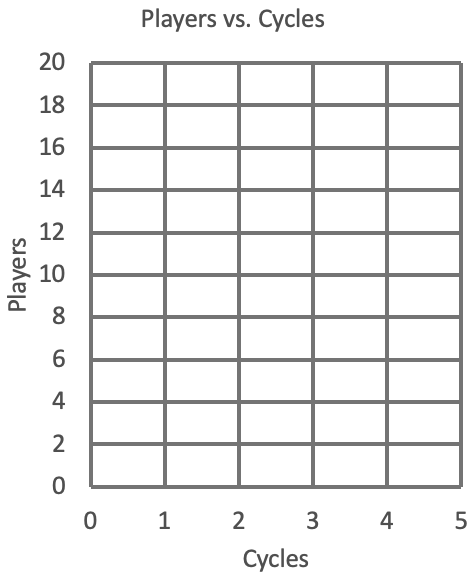 Trial 3: 
Start with 6 players in the stock. 
Five cycles of:
Inflow: 2 players in.
Outflow: 2 players out.
Safety Slide
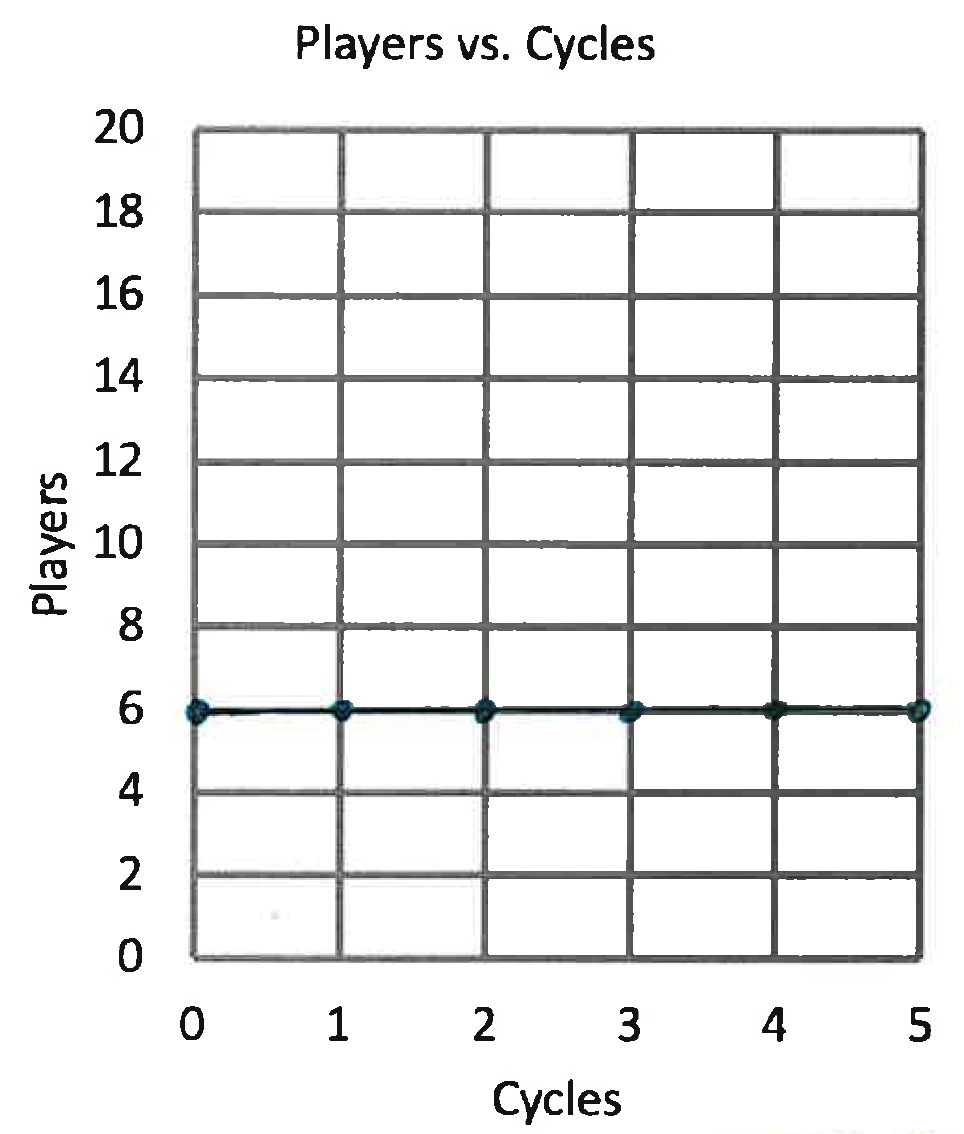 Trial 3: 
Start with 6 players in the stock. 
Five cycles of:
Inflow: 2 players in.
Outflow: 2 players out.

Lesson: If the inflow is the same as the outflow…
Trial 4
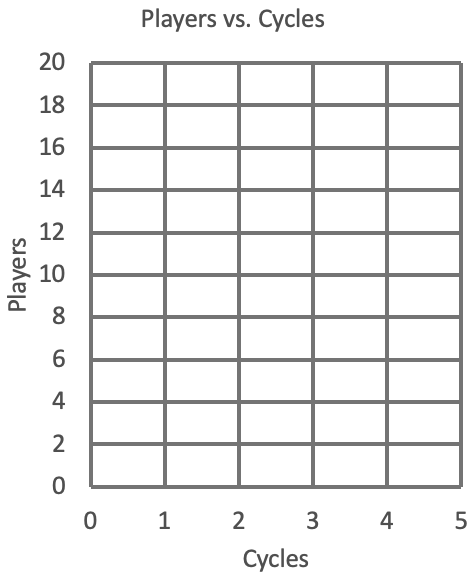 Trial 4: 
Start with 6 players in the stock. 
One cycle of:
Inflow: 5 players in.
Outflow: 1 player out.
One cycle of:
Inflow: 1 player in.
Outflow: 1 player out.
Three cycles of:
Inflow: 0 players in.
Outflow: 1 player out.
Safety Slide
Trial 4: 
Start with 6 players in the stock. 
One cycle of:
Inflow: 5 players in.
Outflow: 1 player out.
One cycle of:
Inflow: 1 player in.
Outflow: 1 player out.
Three cycles of:
Inflow: 0 players in.
Outflow: 1 player out.

Lesson: Even if the inflow is less than the outflow…
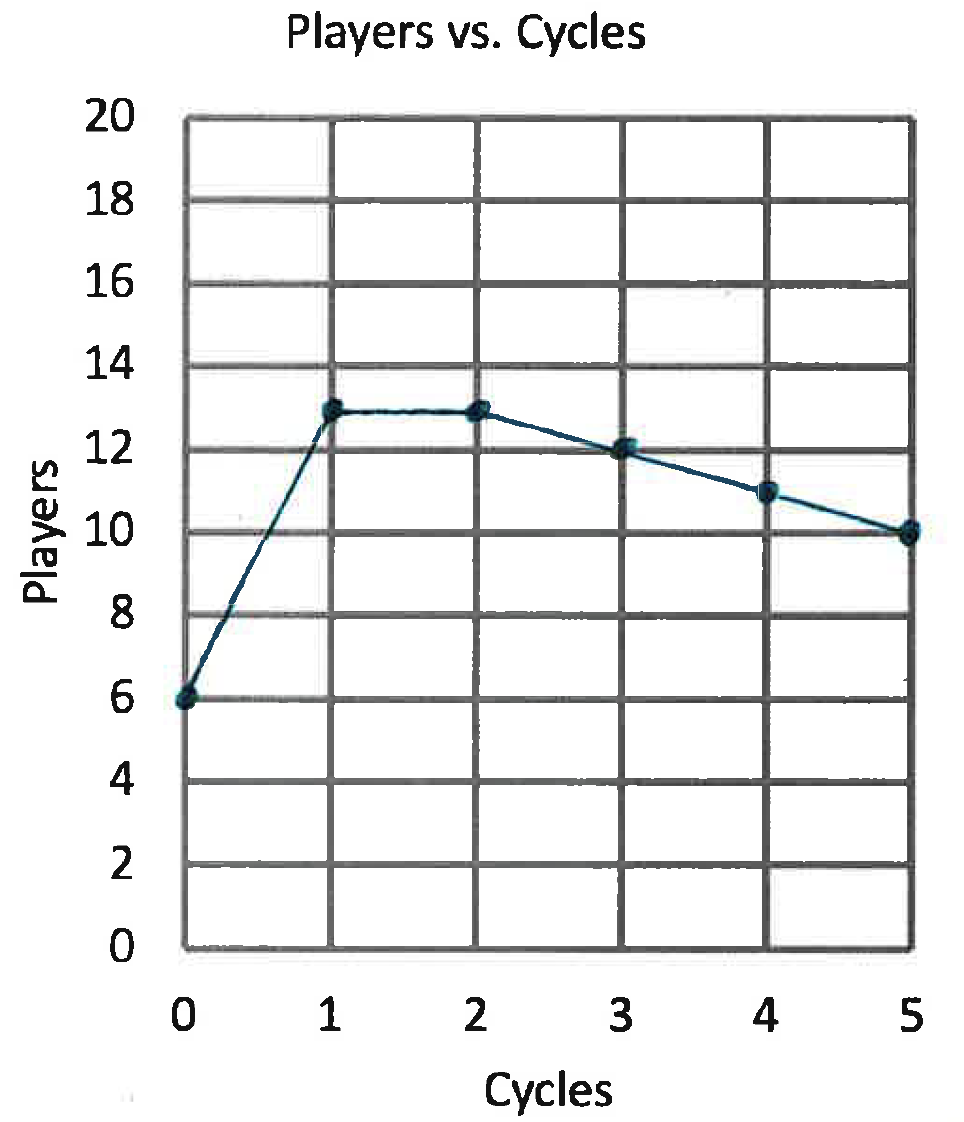